Chào mừng các con tham gia học trực tuyến
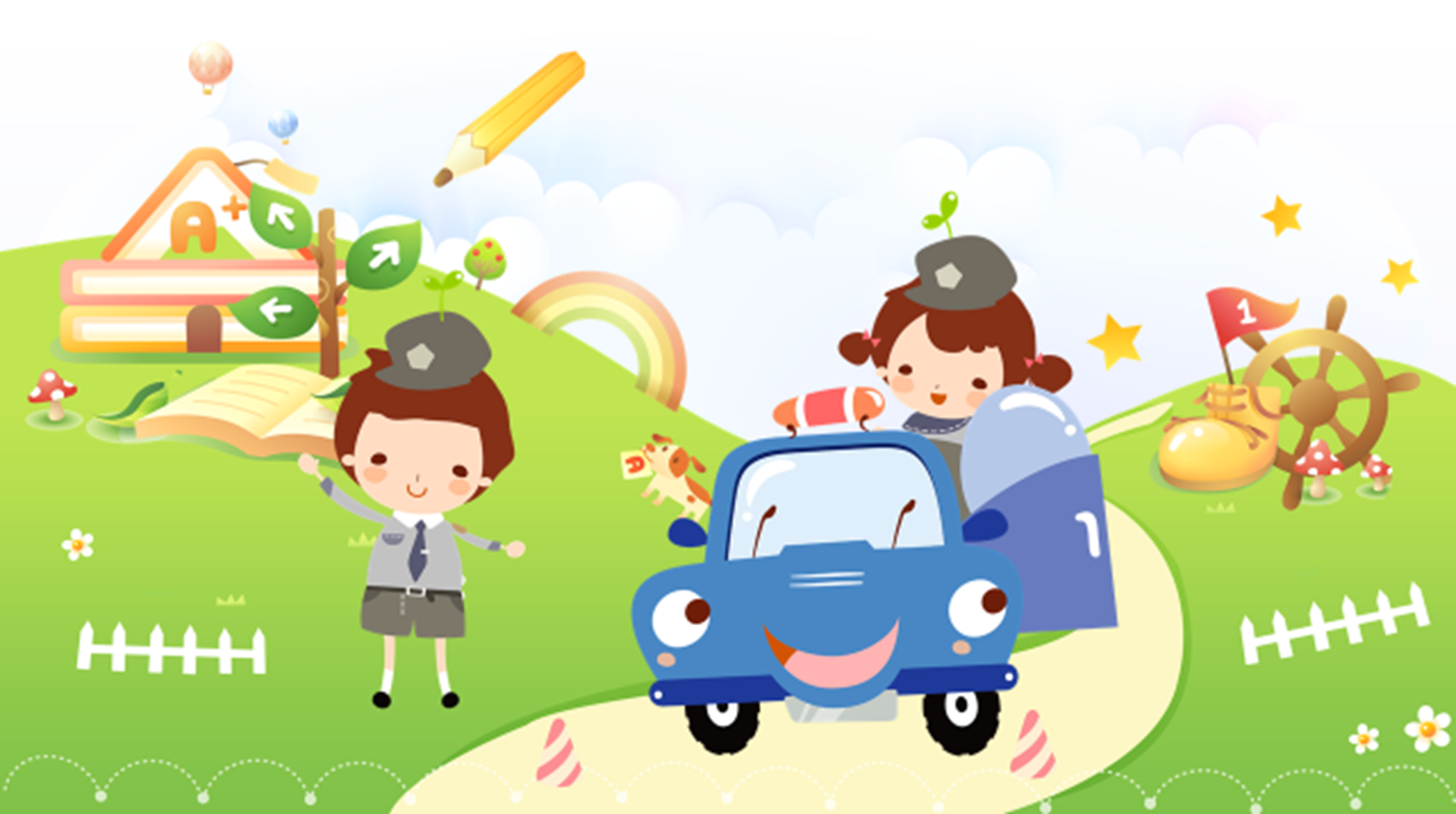 MÔN TOÁN
YÊU CẦU THAM GIA TIẾT HỌC
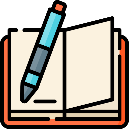 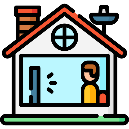 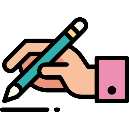 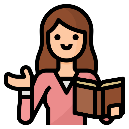 Chuẩn bị đầy đủ sách vở, đồ dùng
Tập trung lắng nghe
Chủ động ghi chép
Thực hành yêu cầu của giáo viên
KHỞI ĐỘNG
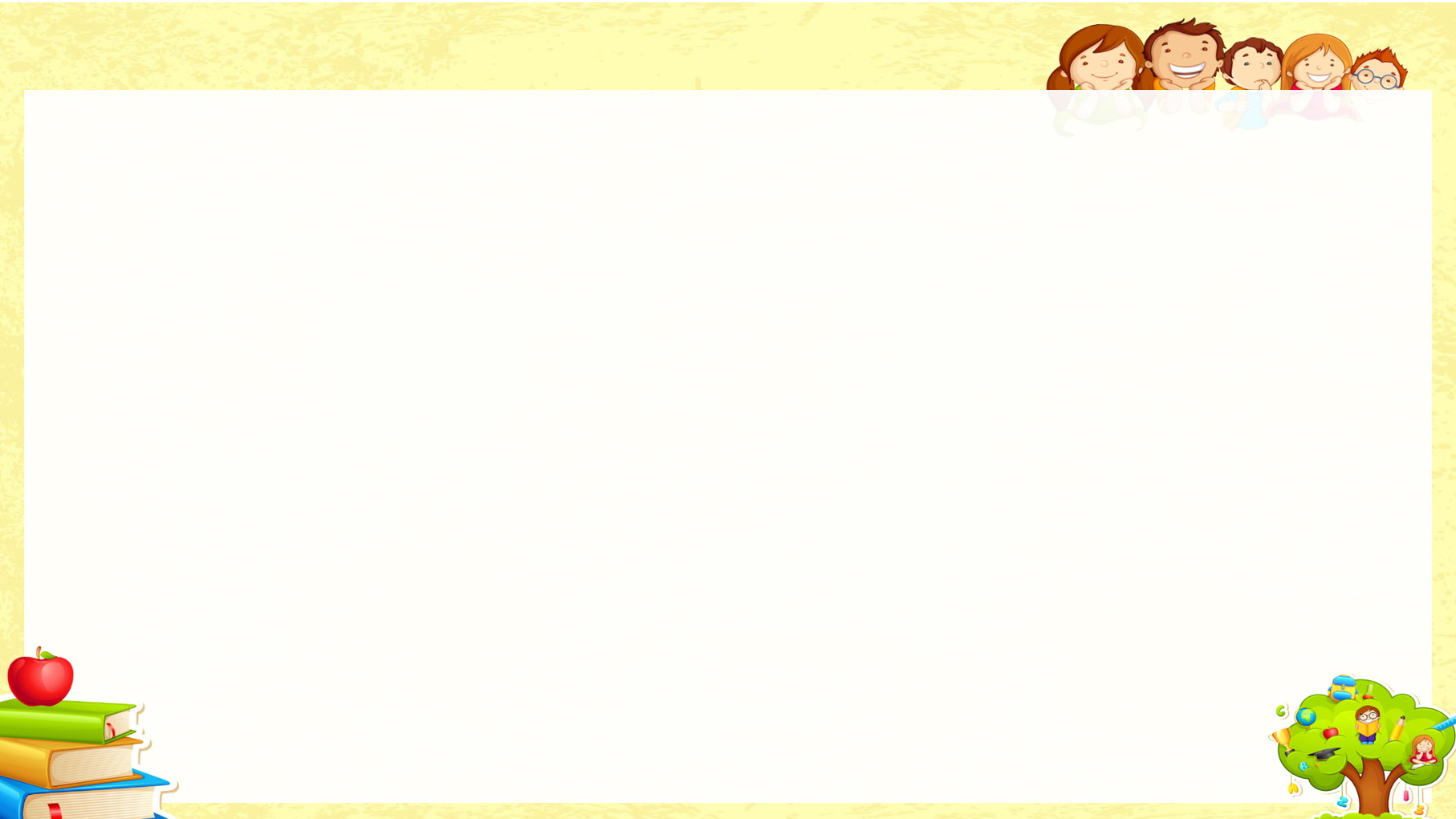 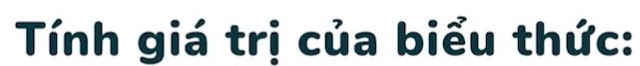 (30 + 5) : 5
=
30 +  5  :  5
30 +
=
=  31
1
Biểu thức (30 + 5) : 5 là biểu thức có dấu ngoặc ( )
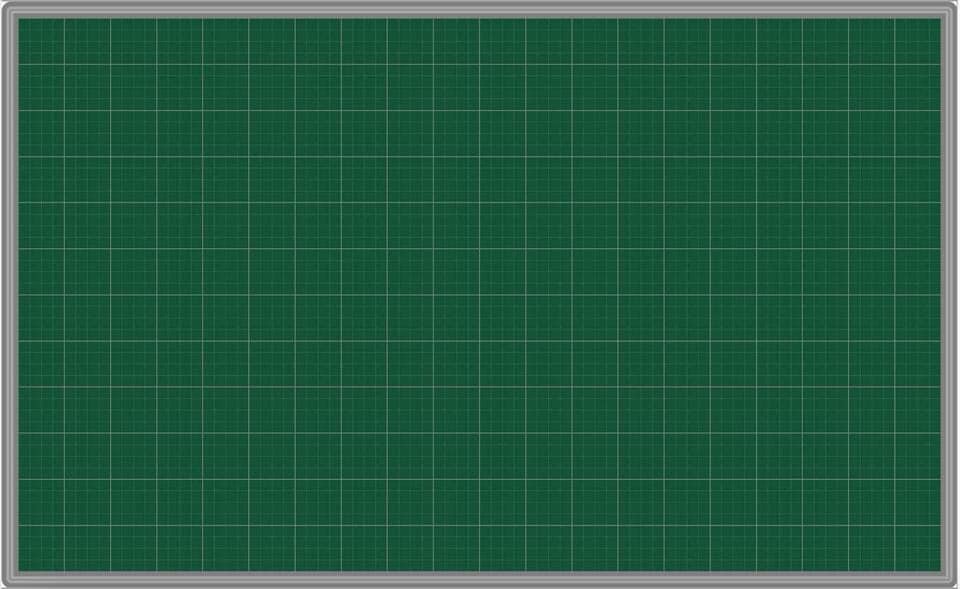 Thứ hai ngày 27 tháng 12 năm 2021
Tuần 17
TǨn
Tính giá trị biểu thức (tiếp theo)
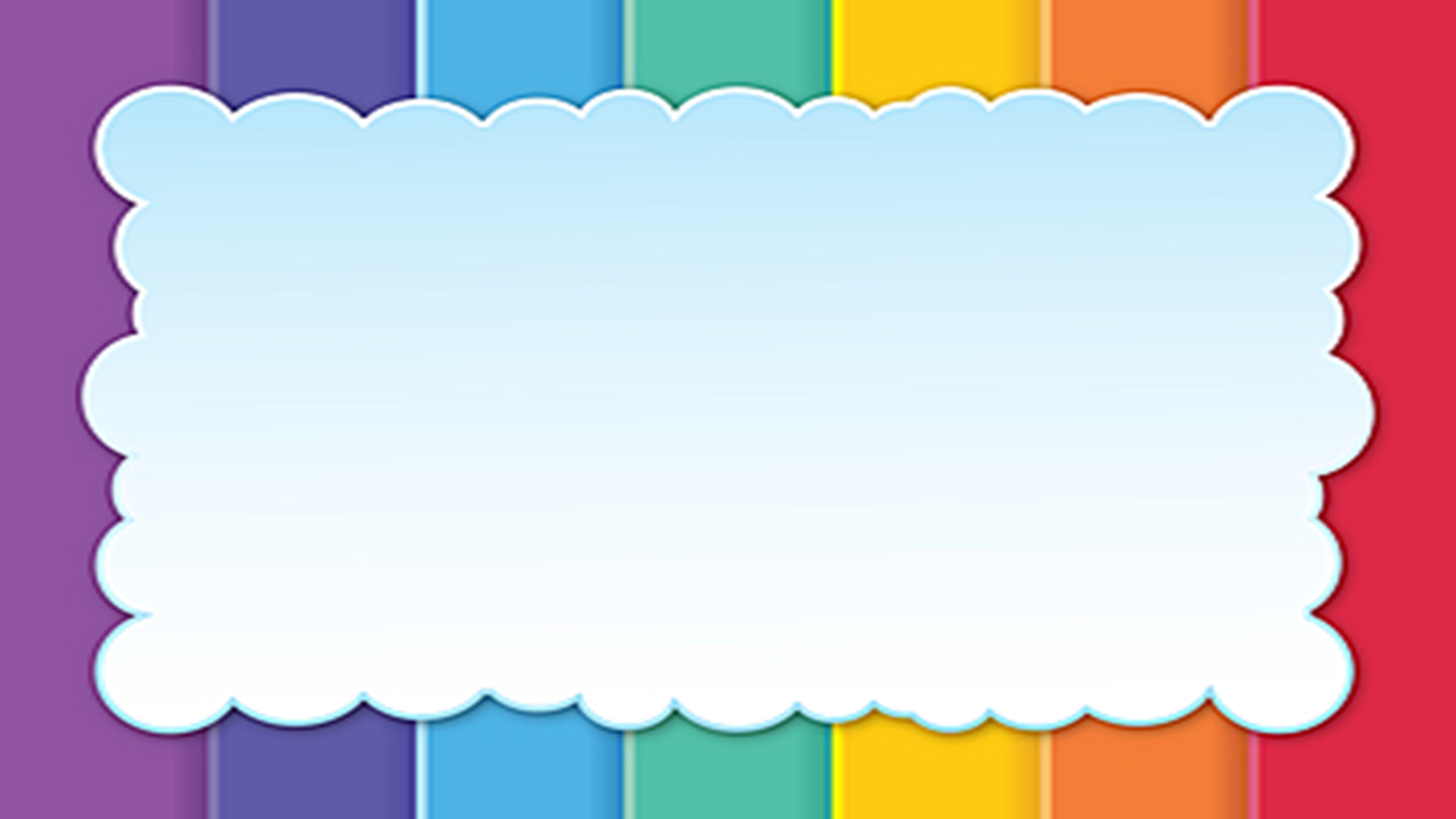 Các con lưu ý trình bày vở như sau:
MỤC TIÊU BÀI HỌC
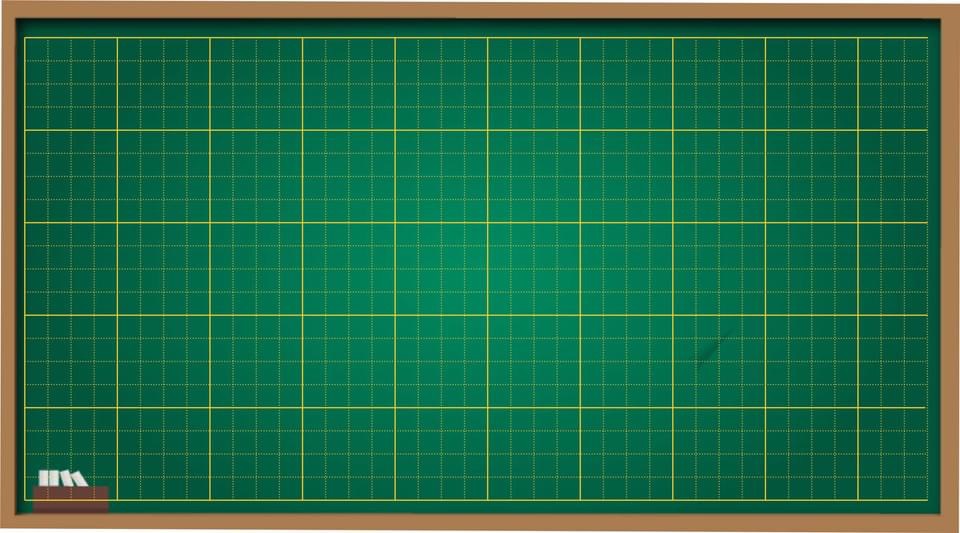 Thứ tư, ngày 17 tháng 11 năm 2021
Biết tính giá trị của biểu thức có chứa dấu ngoặc.
Toán
Bảng nhân 8
2. Vận dụng tính giá trị của biểu thức
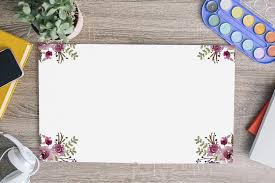 KHÁM PHÁ
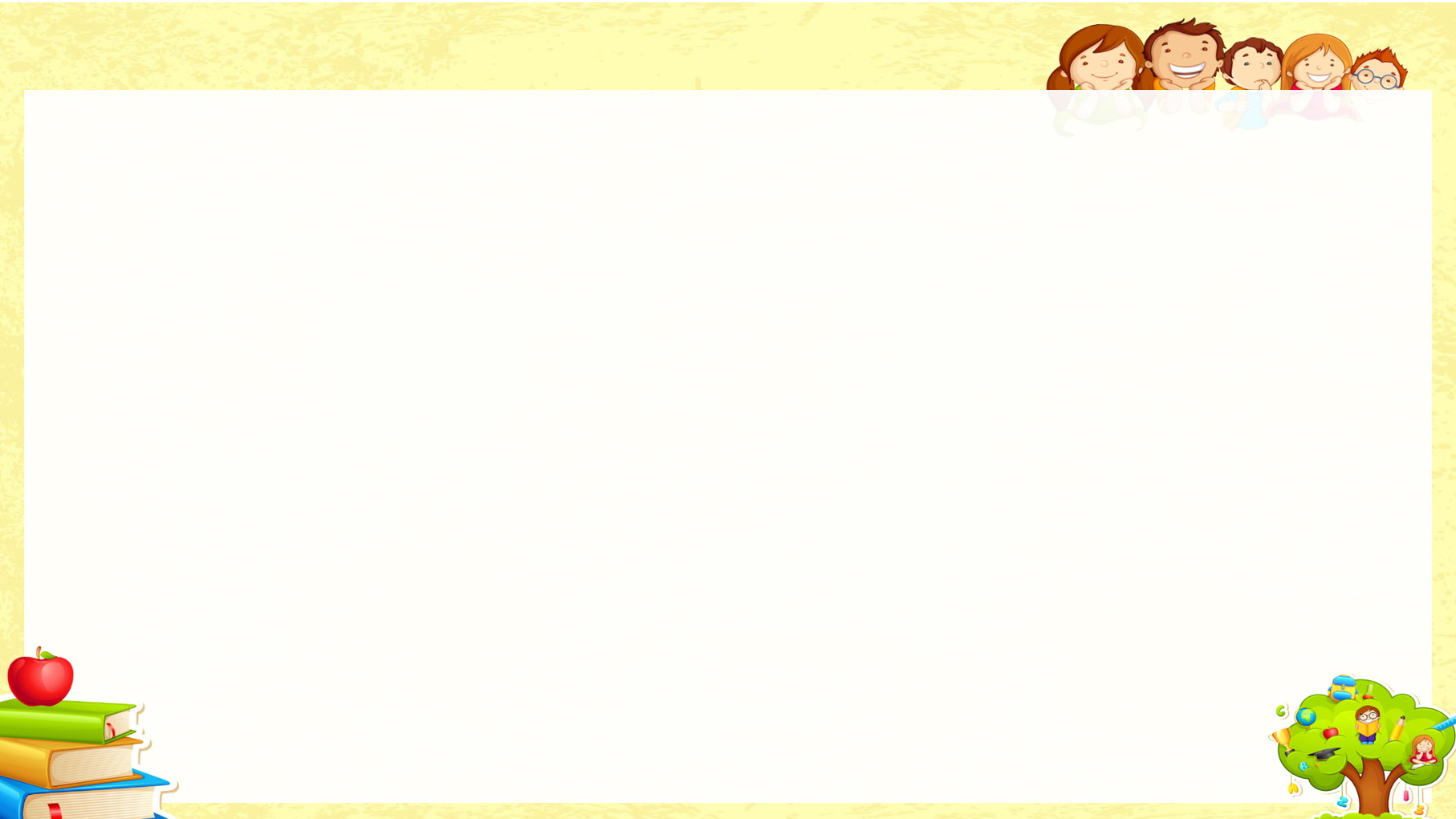 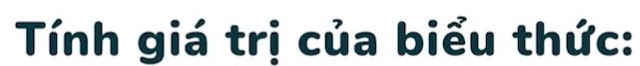 (30 + 5) : 5
: 5
=
30 +  5  :  5
1
30 +
=
35
=  7
=  31
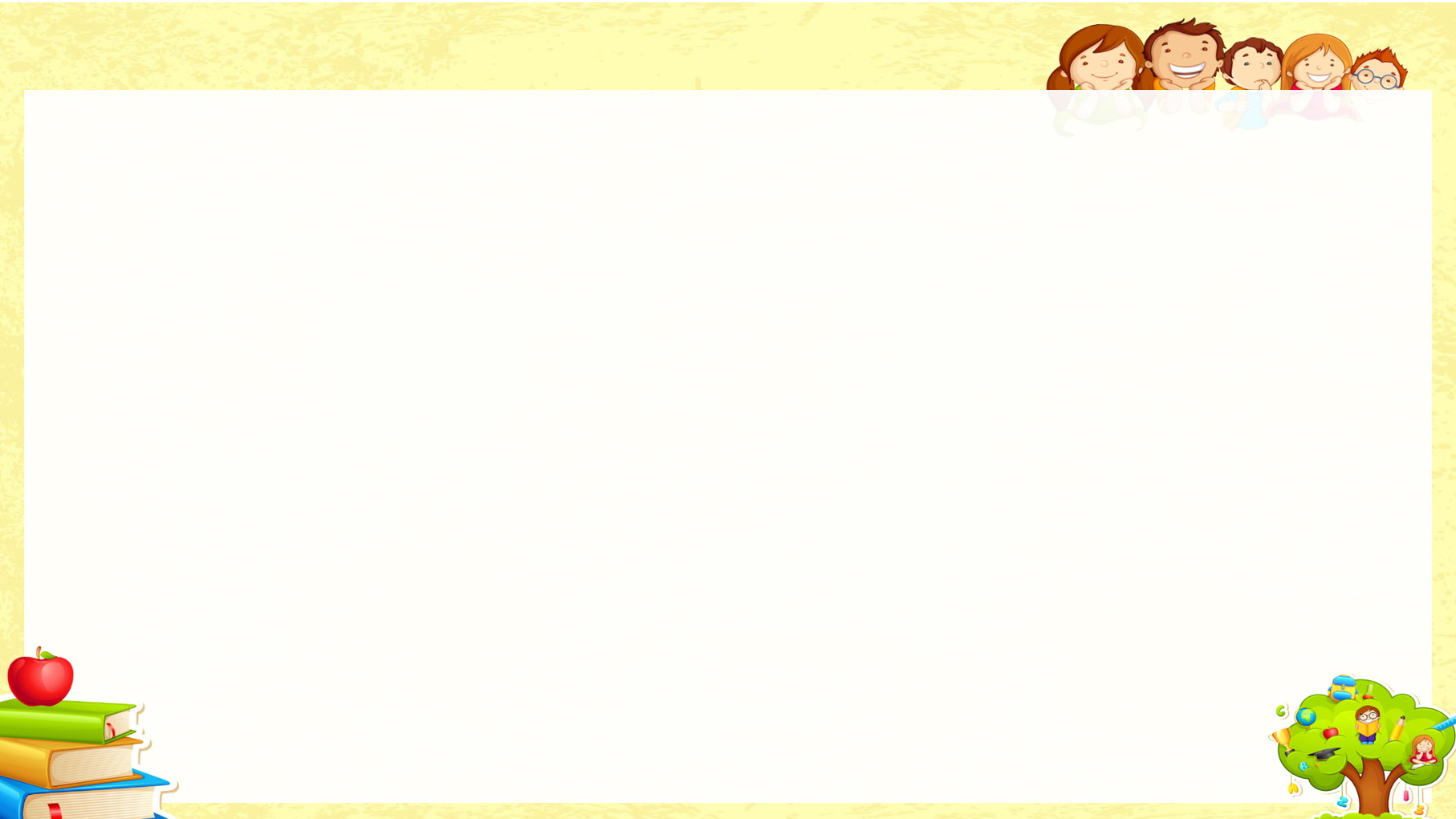 Các biểu thức (30 + 5) : 5 ; 3 x (20 – 10) … là biểu thức có dấu ngoặc ( )
3 x
3 x (20 – 10)
(30 + 5) : 5
=
: 5
=
35
10
=  7
= 30
Khi tính giá trị của biểu thức có dấu ngoặc ( ) thì trước tiên ta thực hiện các phép tính trong ngoặc.
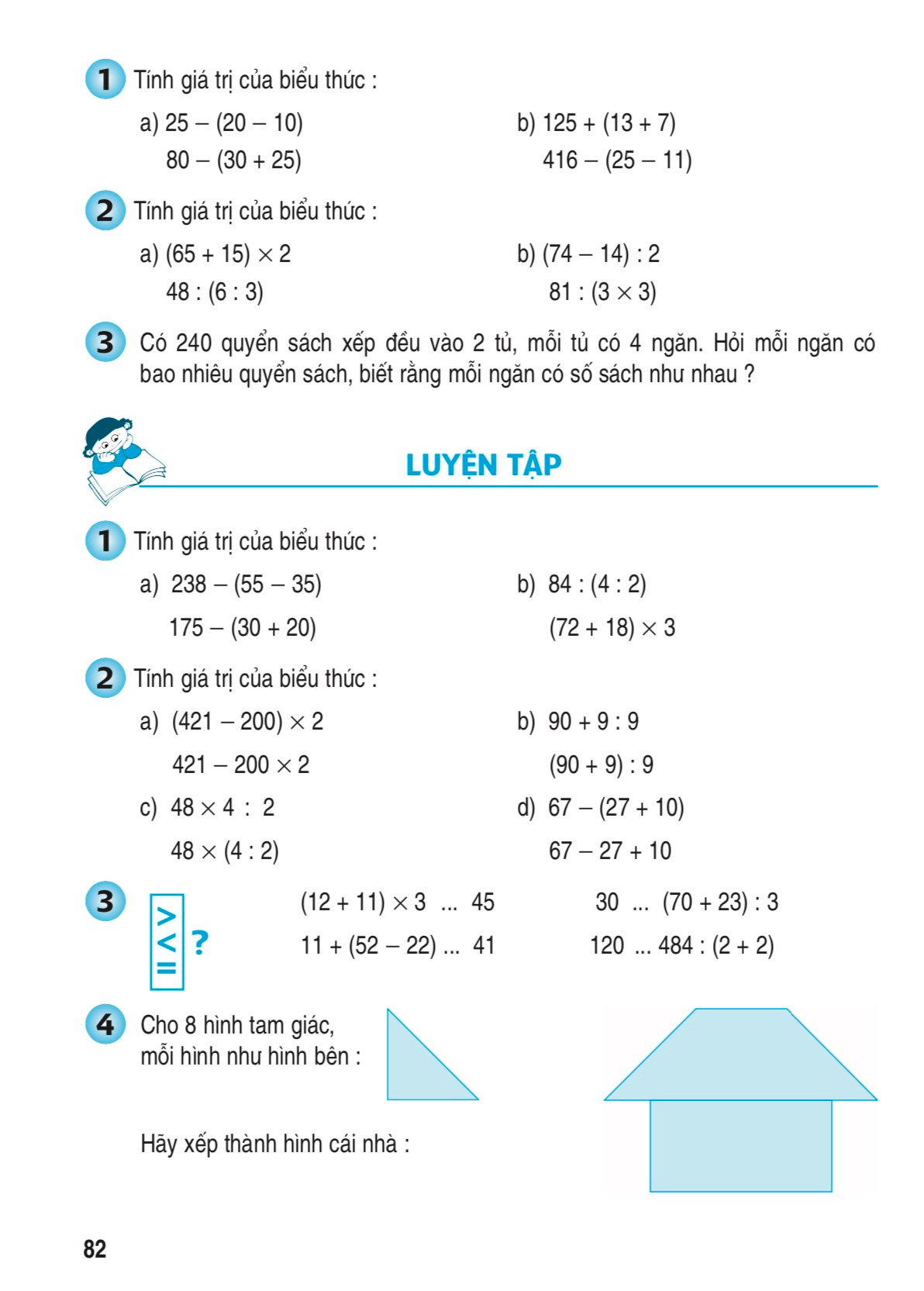 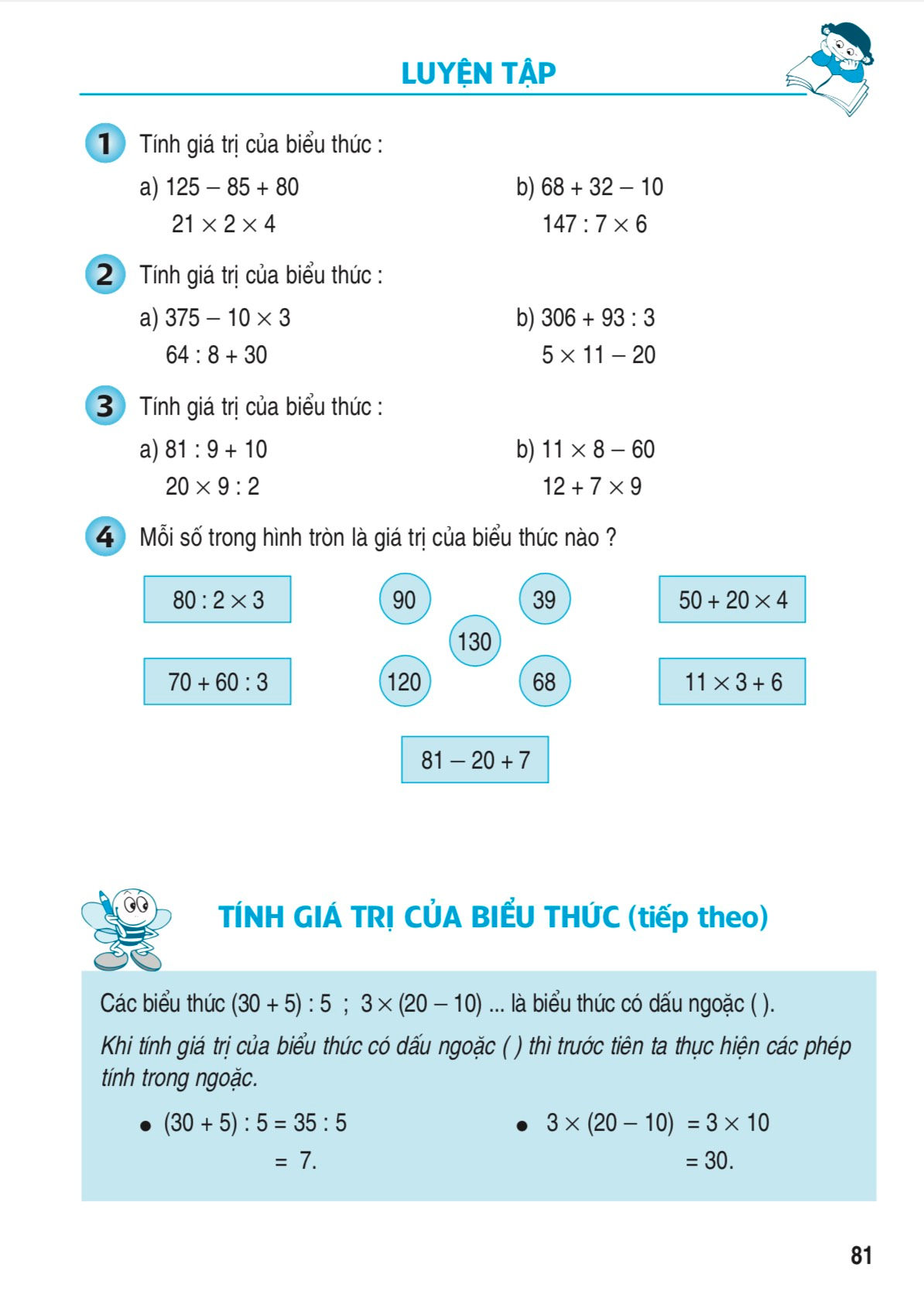 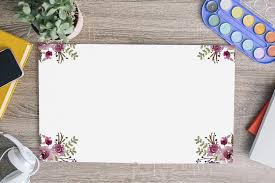 V
V
V
LUYỆN
 TẬP
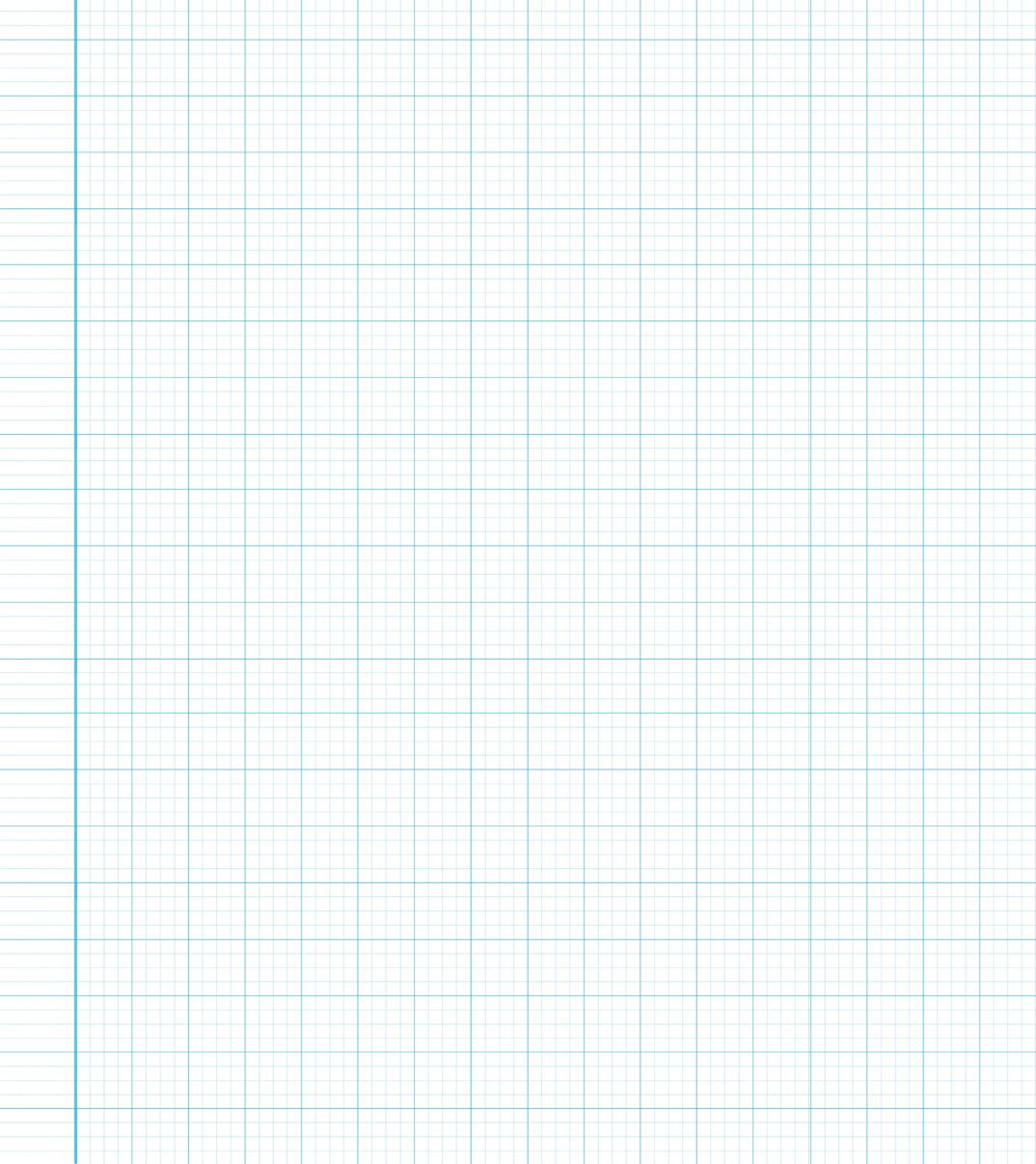 Tính giá trị của biểu thức:
1
Thứ hai ngày 27 tháng 12 năm 2021
TǨn
Tính giá trị của biểu thức (tiếp theo)
Bài 1 (T.79): Tính giá trị của biểu thức:
a) 25 – (20 – 10)
a) 125 +  (13 +  7)
80 – (30 + 25)
= 125  +   20
=  145
b) 125 + (13 + 7)
416 –  (25  – 11)
416 – (25 – 11)
=  416 –  14
=  402
14
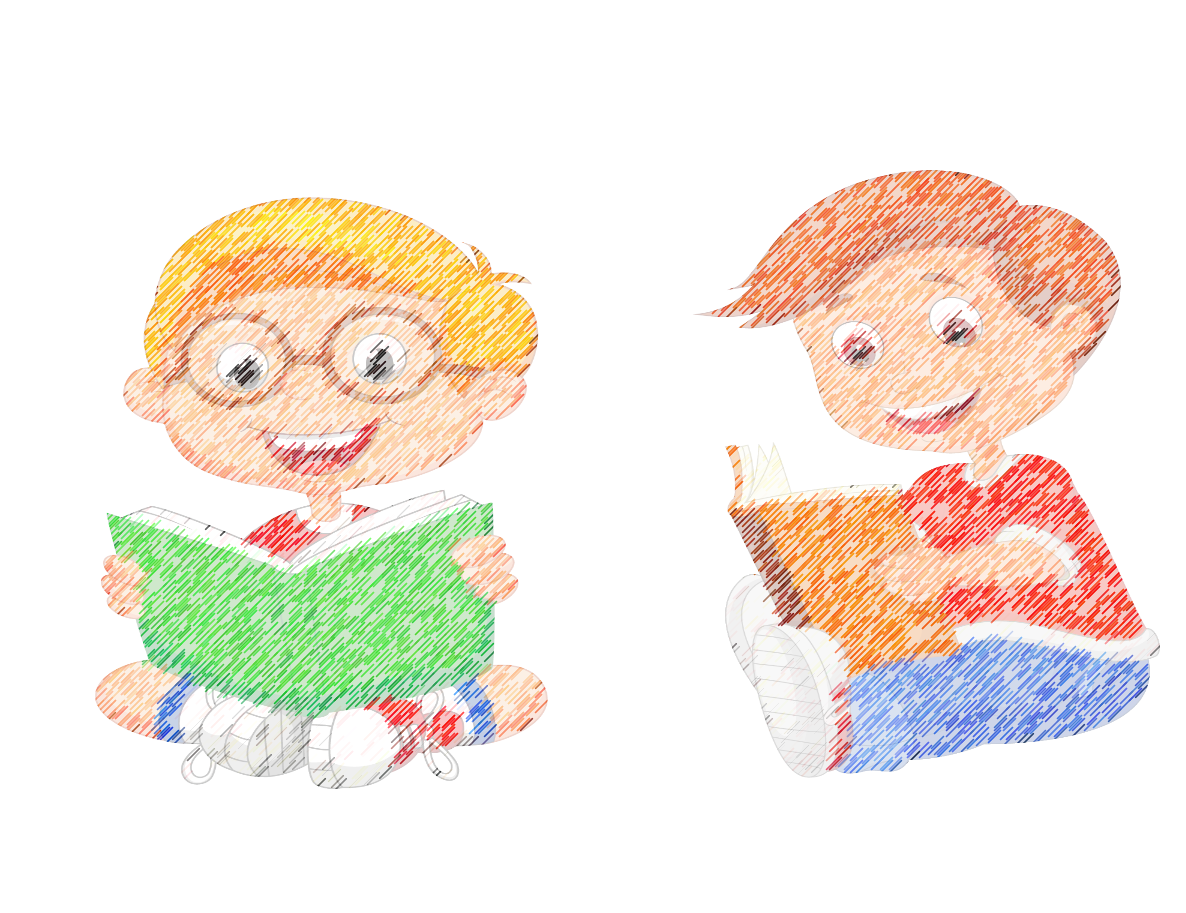 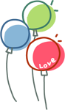 Khi tính giá trị của biểu thức có dấu ngoặc, con thực hiện theo thứ tự như thế nào?
Khi tính giá trị của biểu thức có dấu ngoặc ( ) thì trước tiên ta thực hiện các phép tính trong ngoặc.
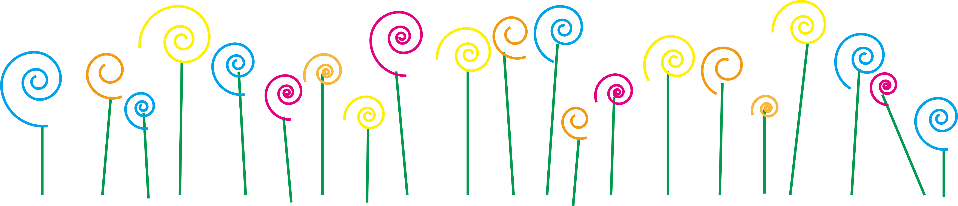 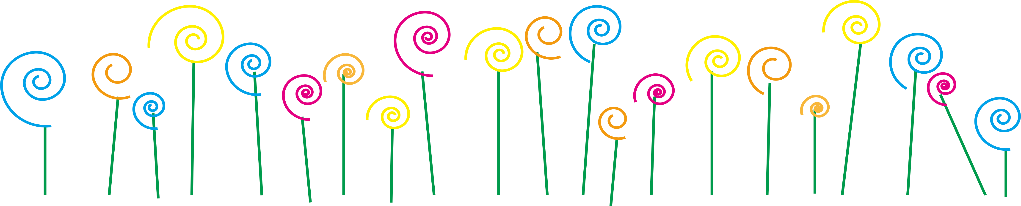 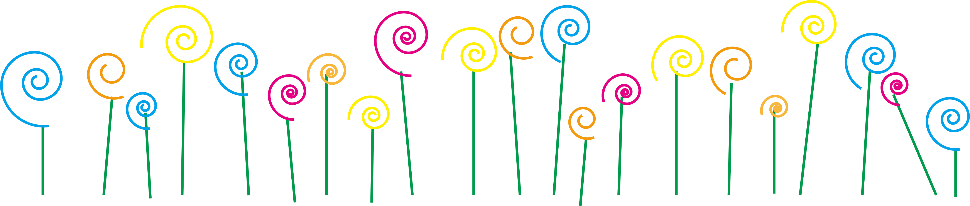 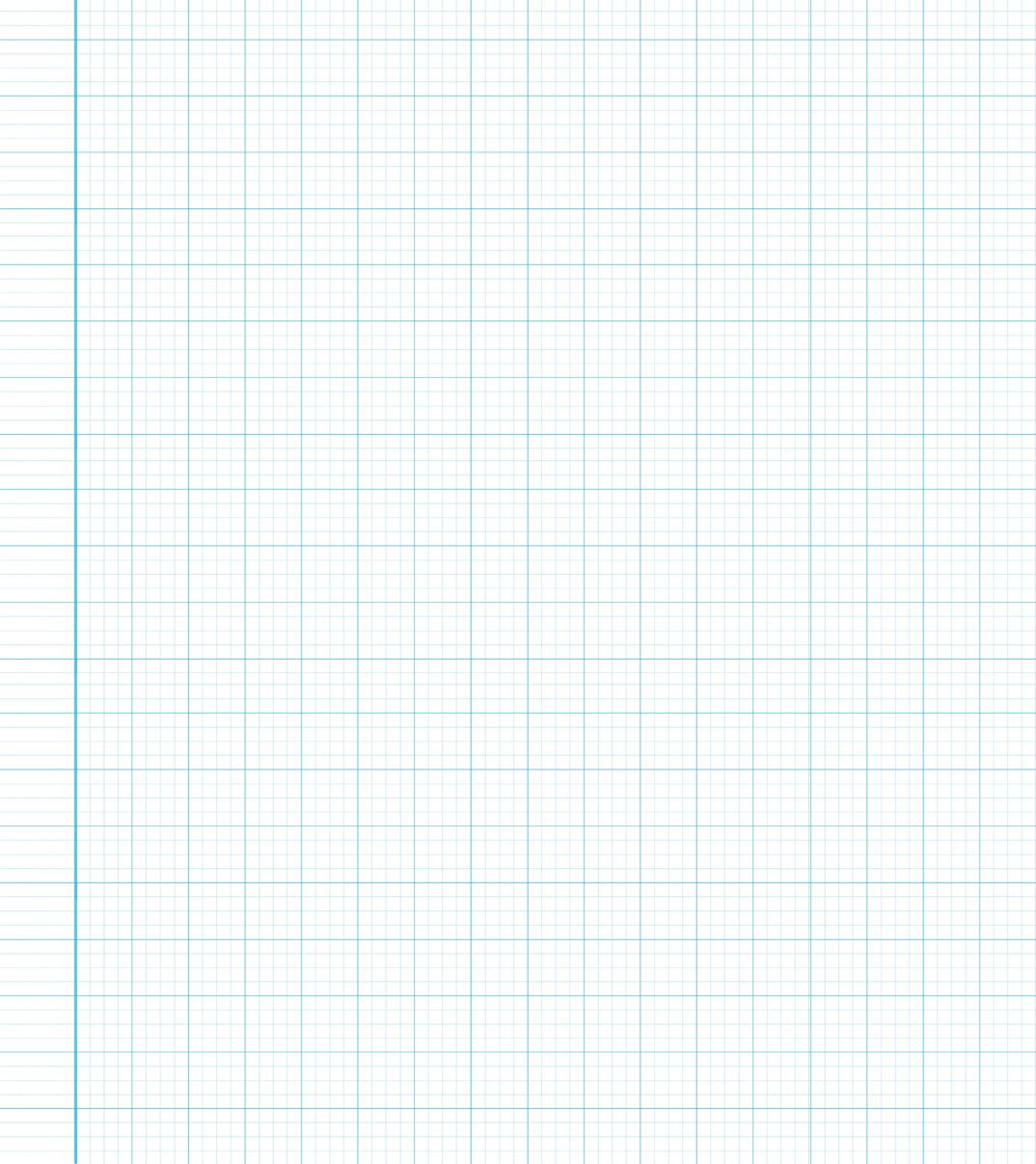 Thứ hai ngày 27 tháng 12 năm 2021
Tính giá trị của biểu thức:
2
TǨn
Tính giá trị của biểu thức (tiếp theo)
a) (65 + 15) x 2
Bài 2 (T.82): Tính giá trị của biểu thức:
48 : (6 : 3)
a) (65 +  15)  x  2
=   80 x  2
b) (74 – 14) : 2
=  160
81 : (3 x 3)
48  :     (6  :  3)
=   48 :   2
=   24
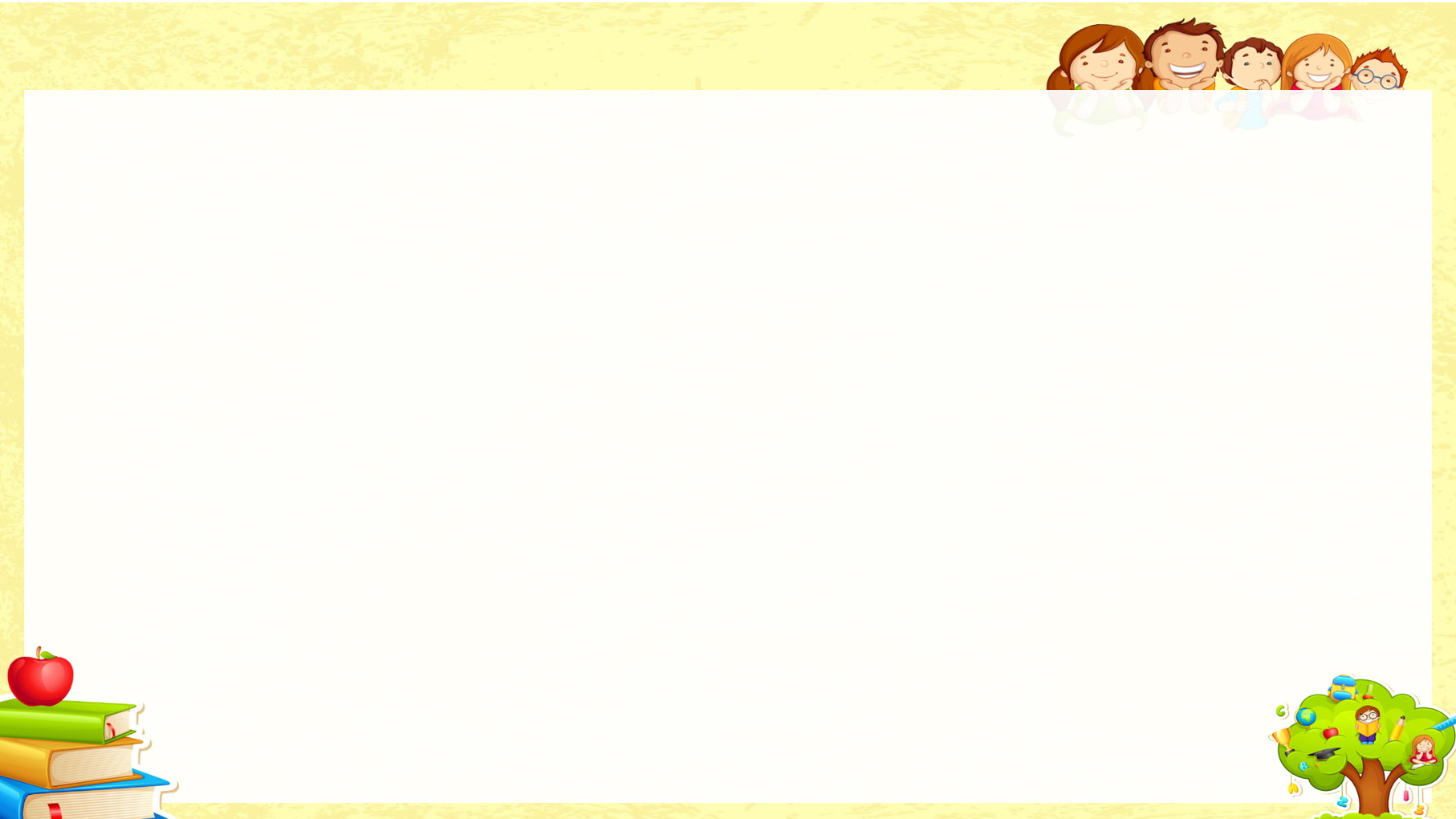 2 tủ, mỗi tủ có 4 ngăn
xếp đều vào 							 		                                        
 có số sách như nhau?
Có 240 quyển sách
3
biết rằng mỗi ngăn
Hỏi mỗi ngăn có bao nhiêu quyển sách,
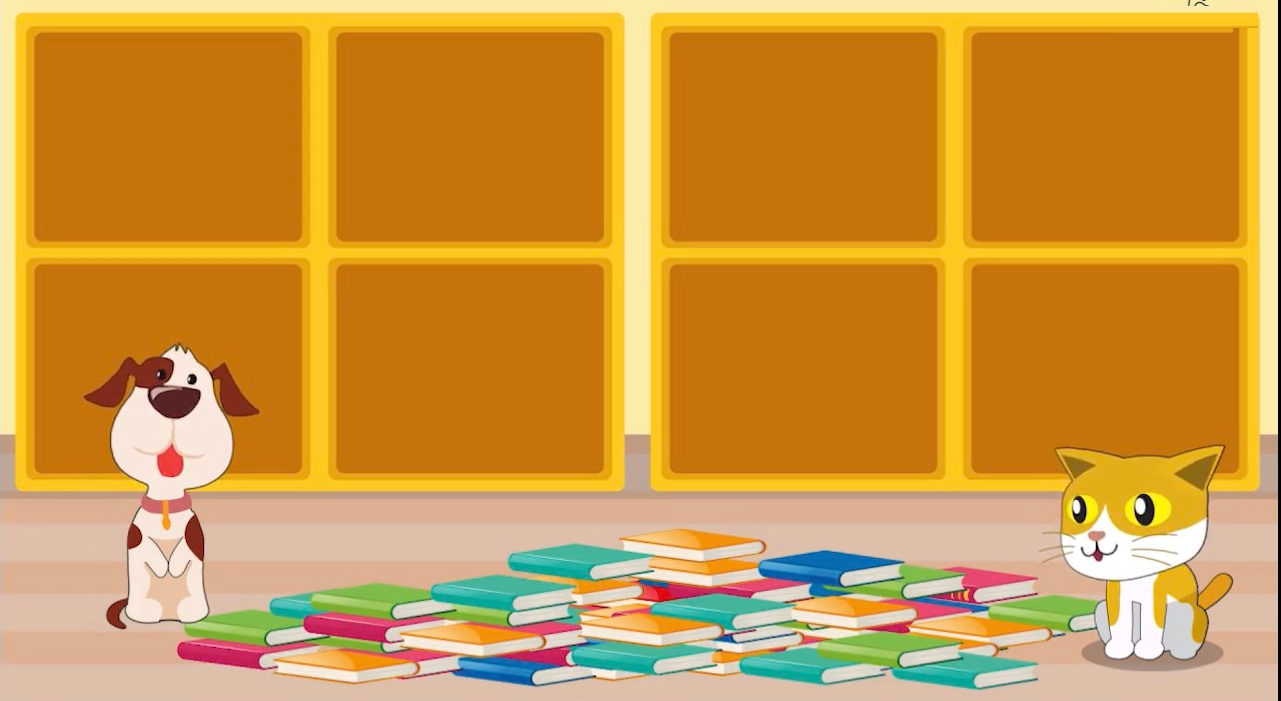 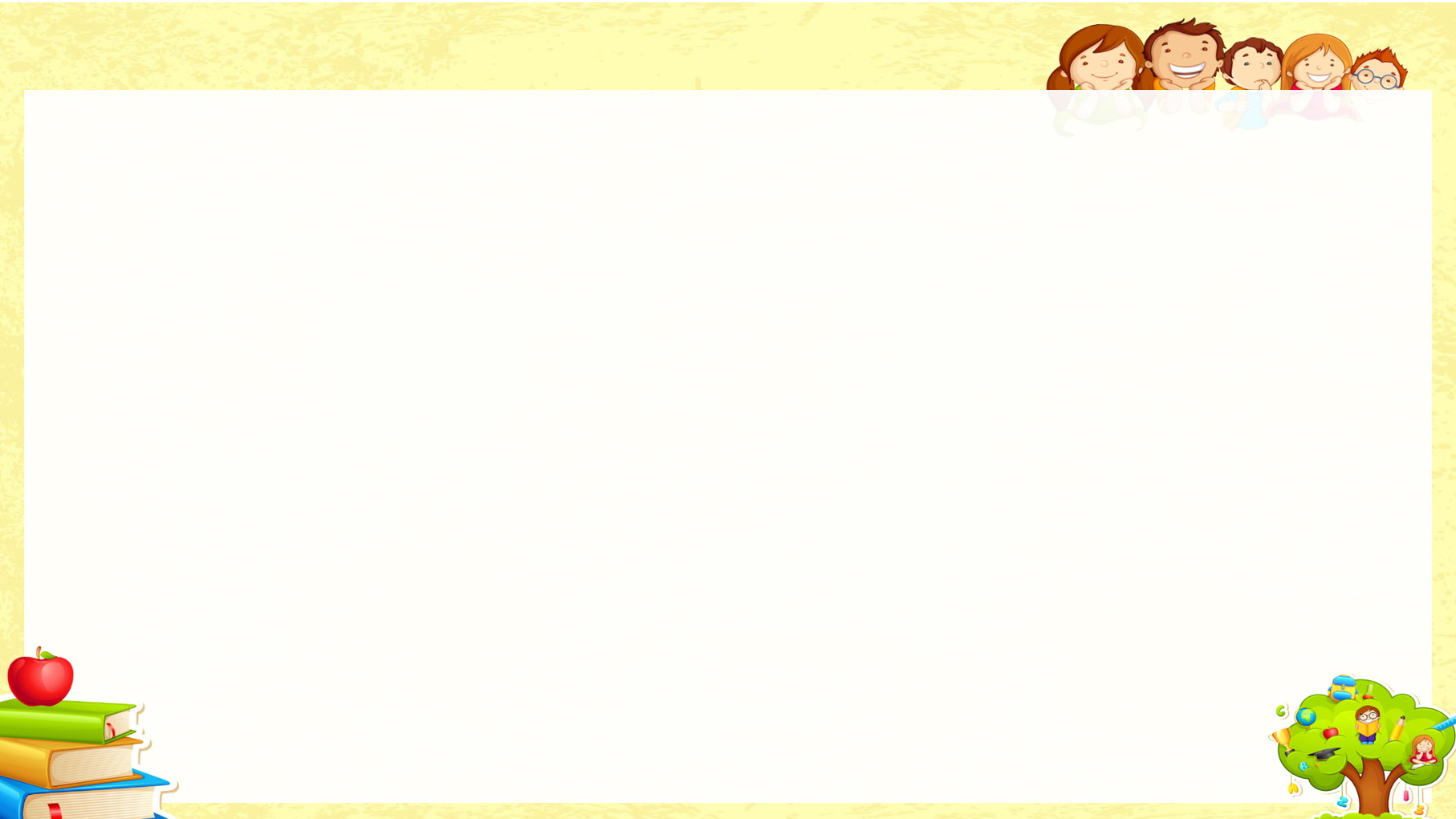 2 tủ, mỗi tủ có 4 ngăn
xếp đều vào 							 		                                        
 có số sách như nhau?
Có 240 quyển sách
3
biết rằng mỗi ngăn
Hỏi mỗi ngăn có bao nhiêu quyển sách,
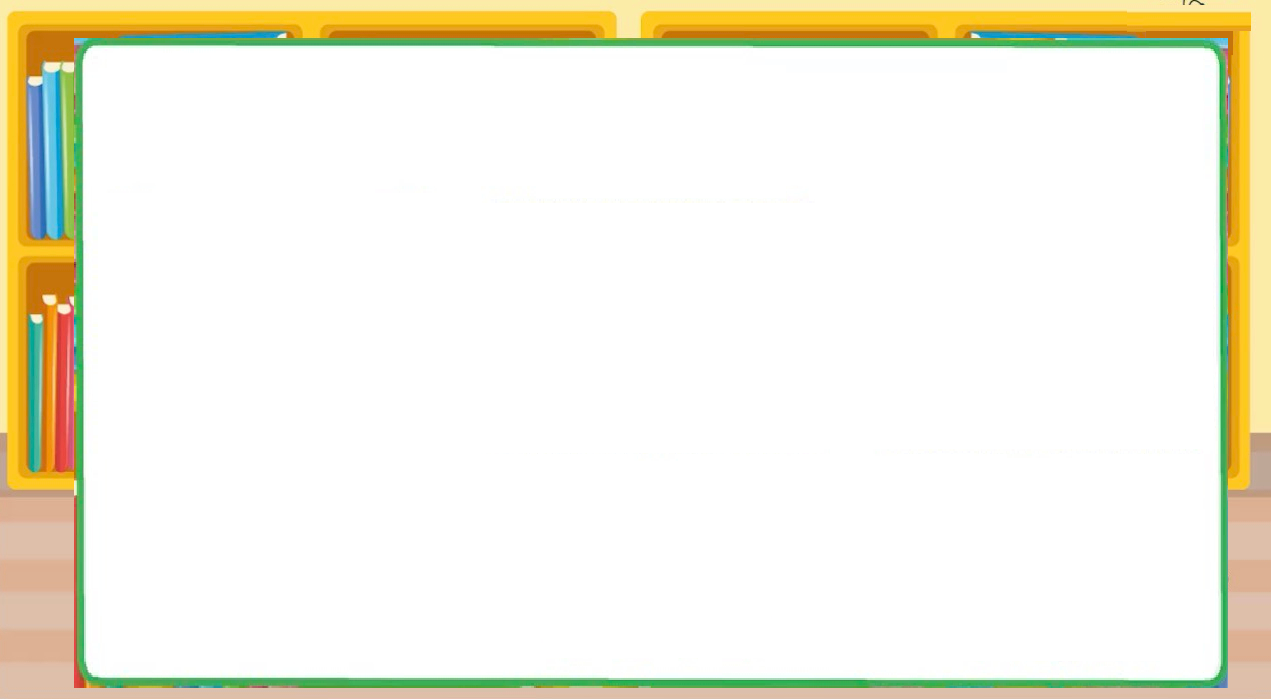 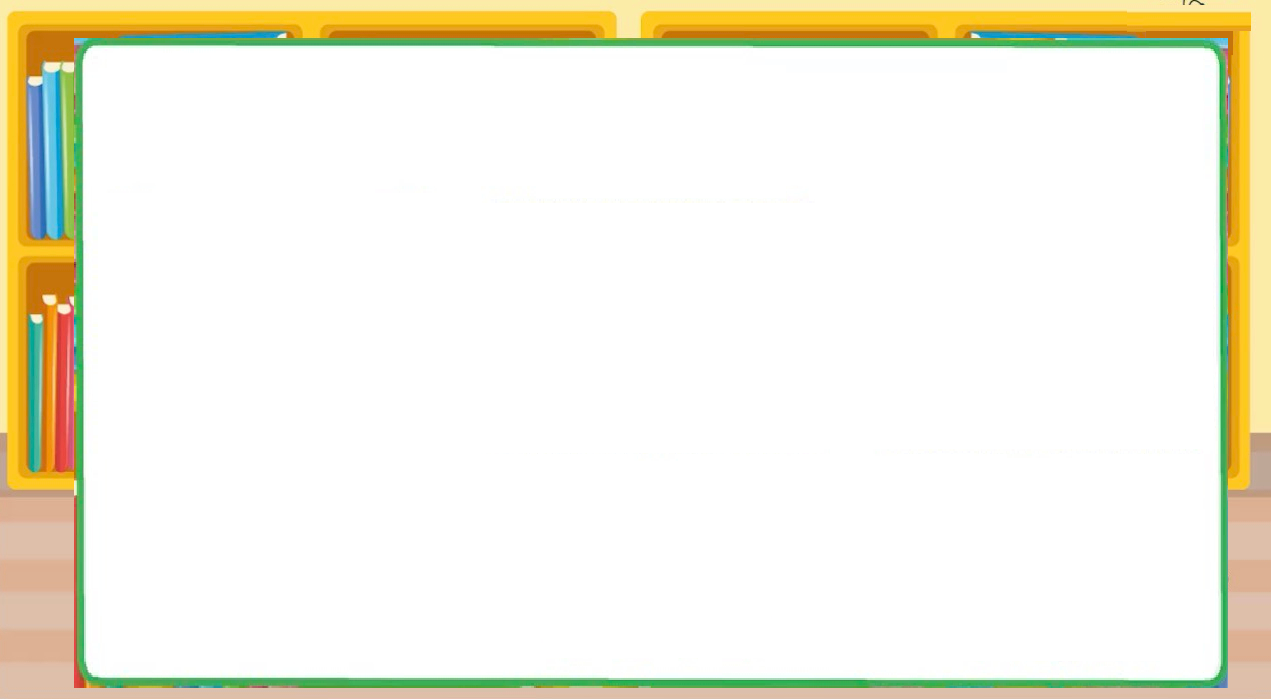 Cách 2
Cách 1
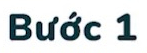 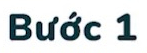 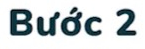 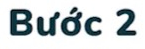 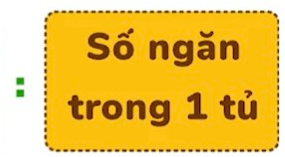 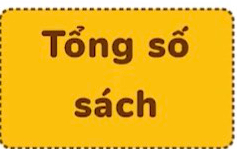 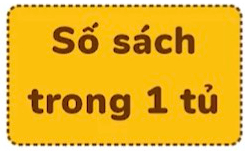 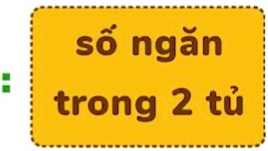 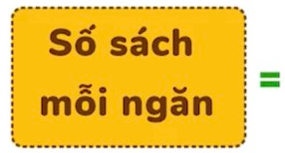 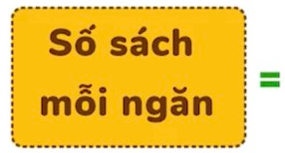 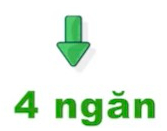 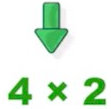 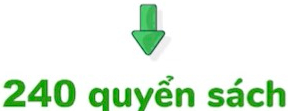 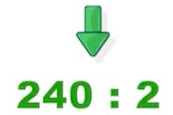 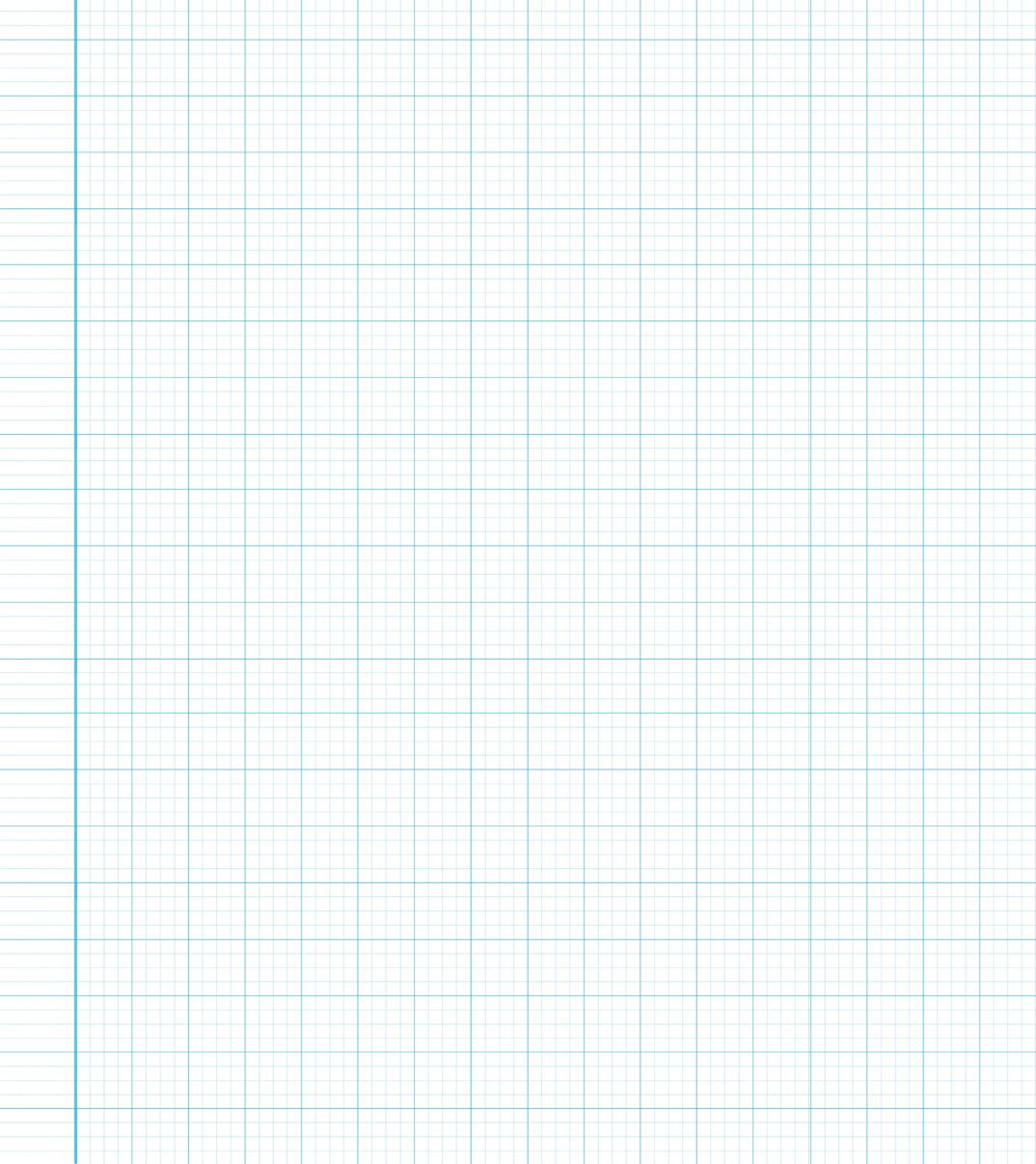 Bài 3 (T.82):
Bài giải
Cách 1
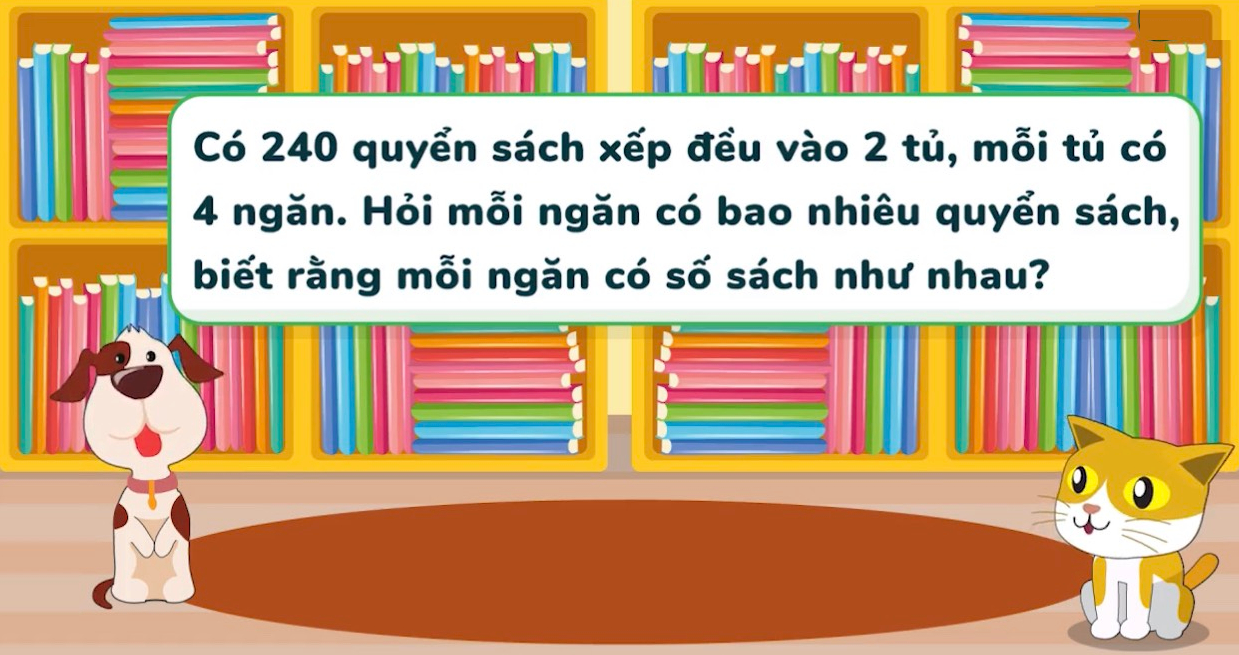 MŎ tủ có số quyển sách là:
    240 : 2  =  120 (quyển)
Số quyển sách mĕ ngăn có là:
    120 :  4  =  30 (quyển)
               Đáp số: 30 quyển sách
Cách 2
Bài giải
Số ngăn 2 tủ có là:
     4  x 2 = 8 (ngăn)
Số quyển sách mĕ ngăn có là:
    240 :  8  =  30 (quyển)
               Đáp số: 30 quyển sách
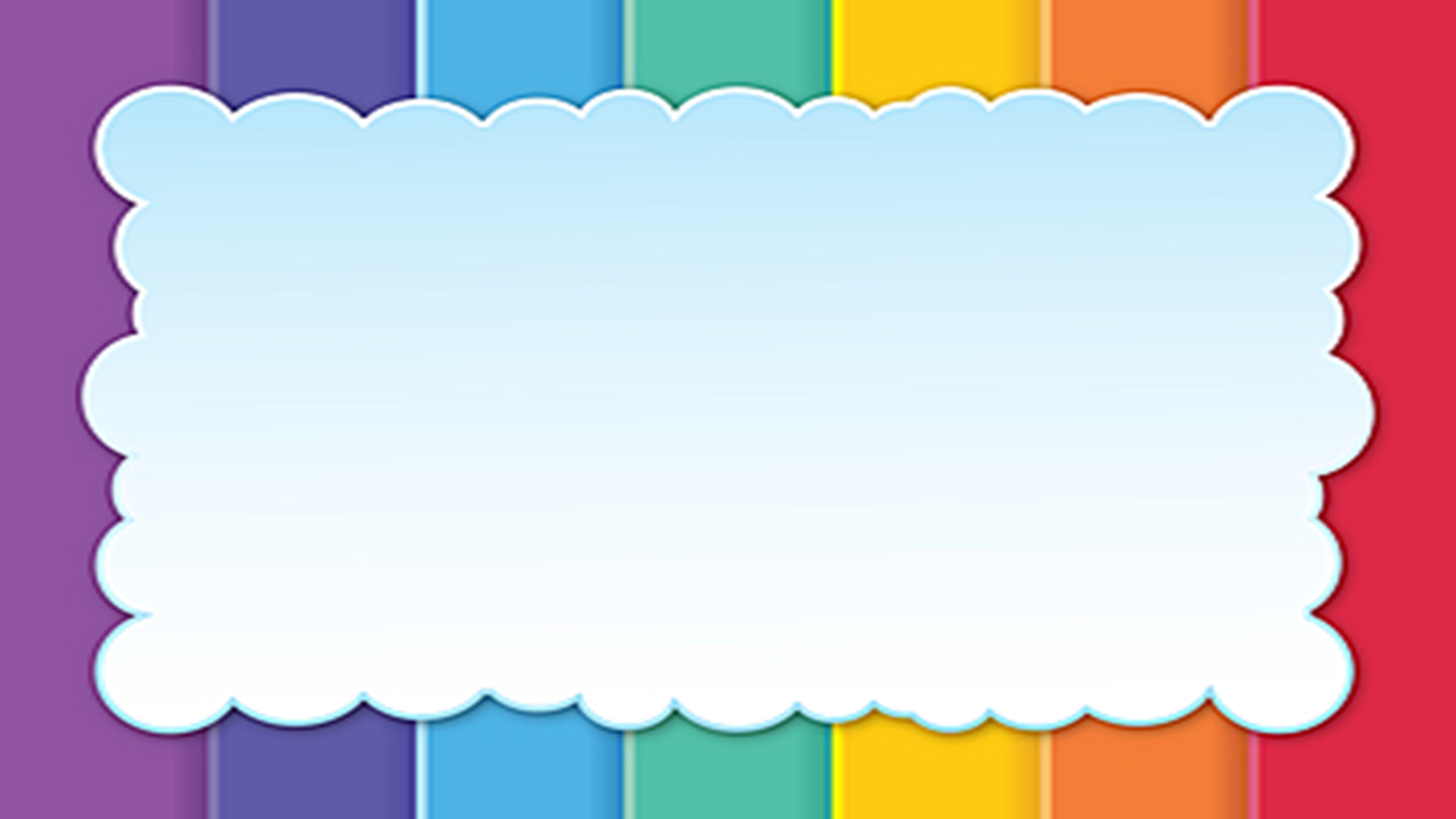 Các con lưu ý trình bày vở như sau:
MỤC TIÊU BÀI HỌC
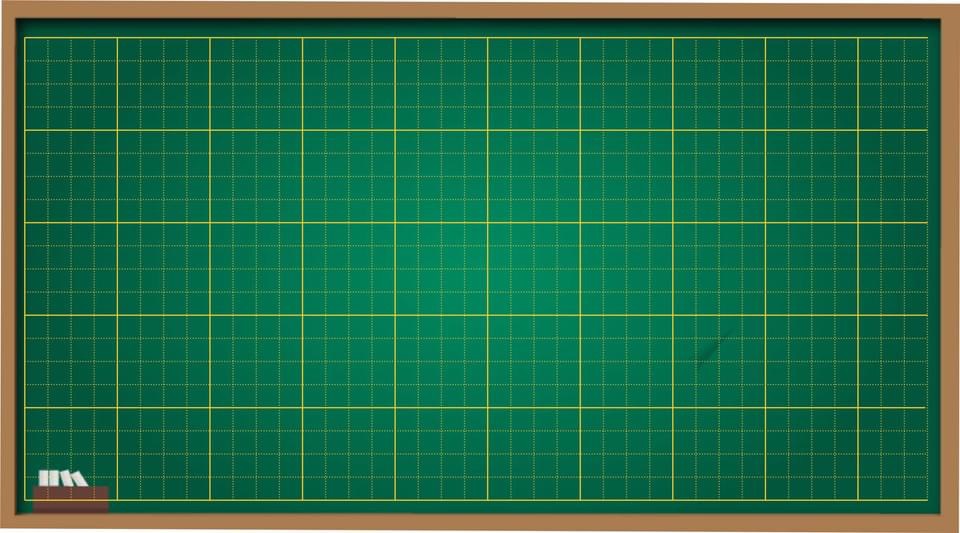 Thứ tư, ngày 17 tháng 11 năm 2021
Biết tính giá trị của biểu thức có chứa dấu ngoặc.
Toán
Bảng nhân 8
2. Vận dụng tính giá trị của biểu thức
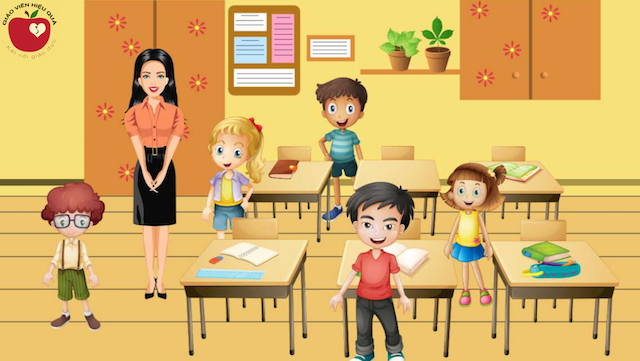 Tạm biệt!
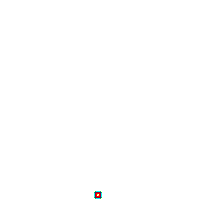 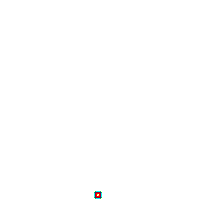 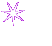 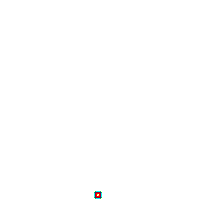 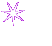 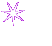 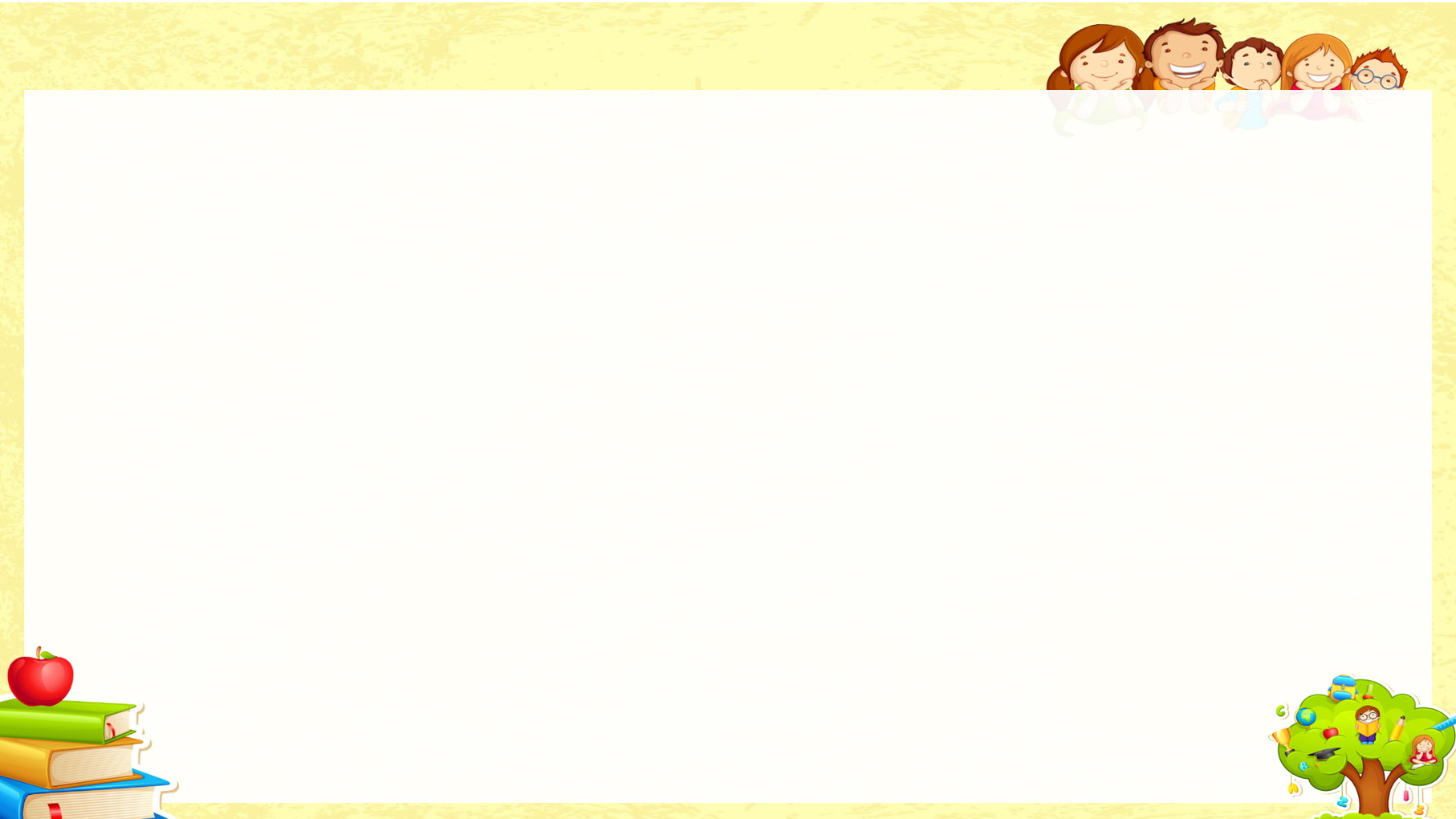 Toán
Bài: Tính giá trị của biểu thức (tiếp theo)
Bài 1: Tính giá trị biểu thức:
– 10
a) 25 – (20 – 10)
b) 125 + (13 + 7)
= 25
= 125
+ 20
= 145
= 15
80 – (30 + 25)
–  55
= 80
416 – (25 – 11)
= 416
– 14
= 25
= 402
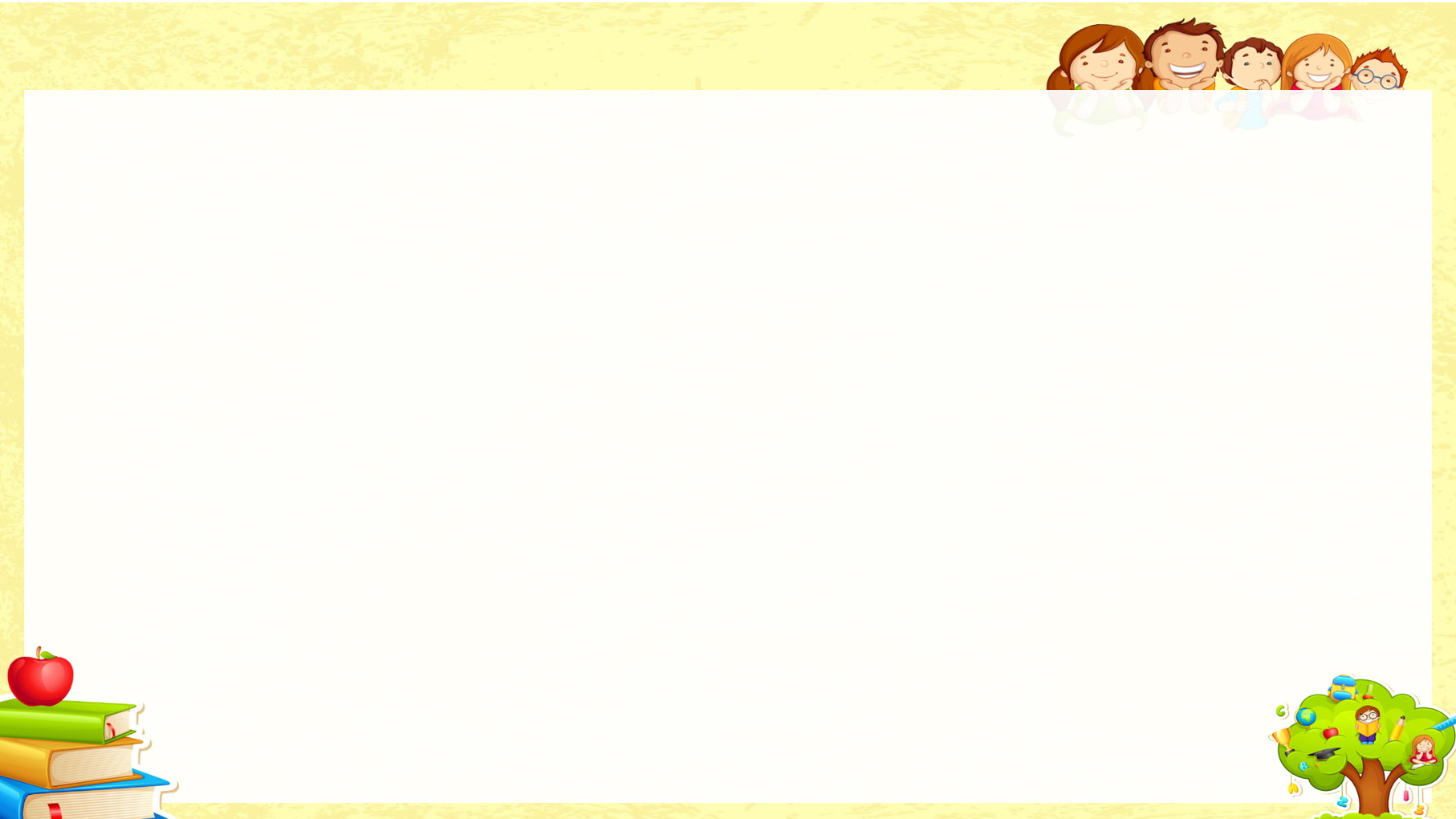 Toán
Bài: Tính giá trị của biểu thức (tiếp theo)
Bài 1: Tính giá trị biểu thức:
a) (65 + 15) x 2
= 80
b) (74 – 14) : 2
x 2
: 2
= 60
= 160
= 30
: 9
81 : (3 x 3)
= 81
48 : (6 : 3)
: 2
= 48
= 9
= 24